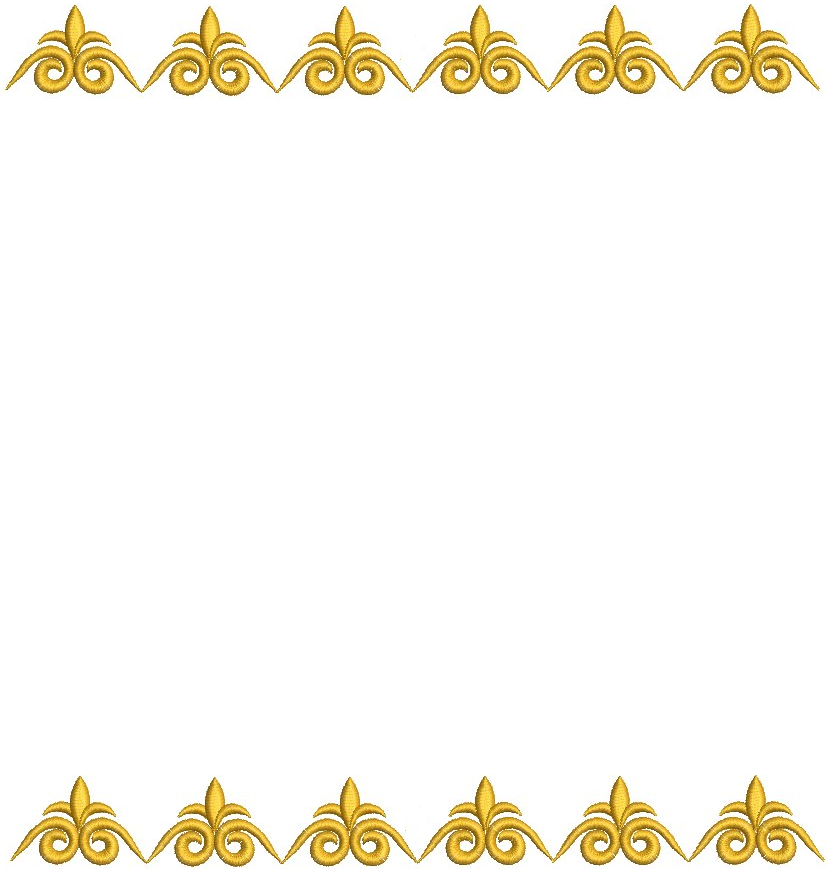 Консультация для родителей
Влияние устного народного творчества на развитие речи на родном языке 
Воспитатель по обучению детей 
осетинскому языку: Томаева И.Т.
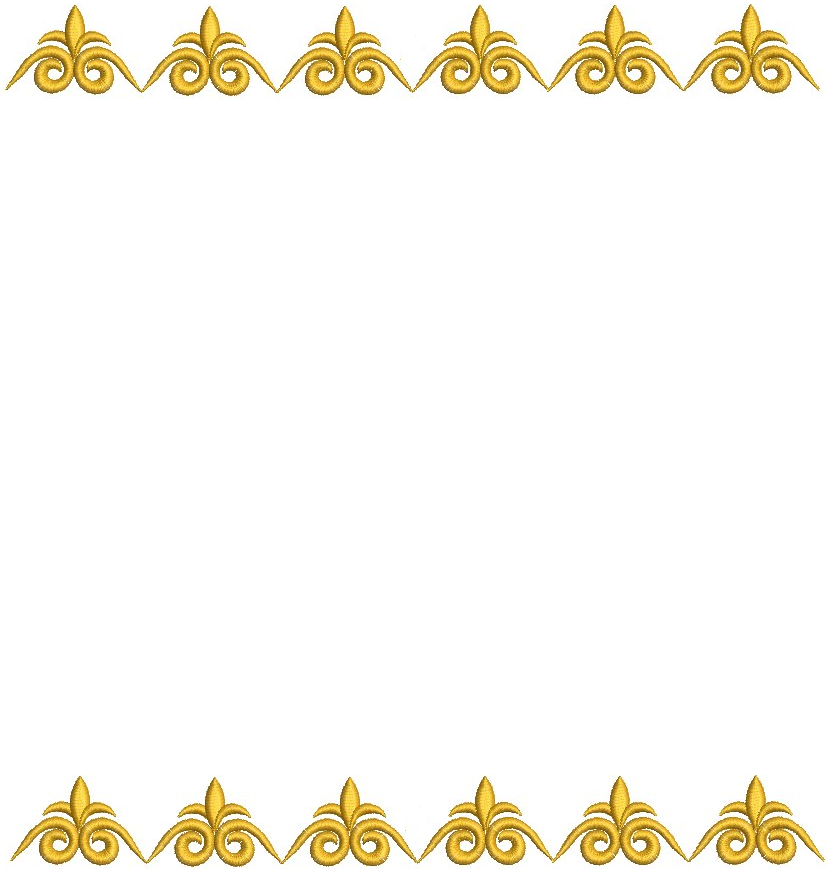 Устное народное творчество
Устное народное творчество осетин включает в себя многочисленные сказки, эпические сказания, предания, легенды, песни, притчи, пословицы, поговорки и загадки.
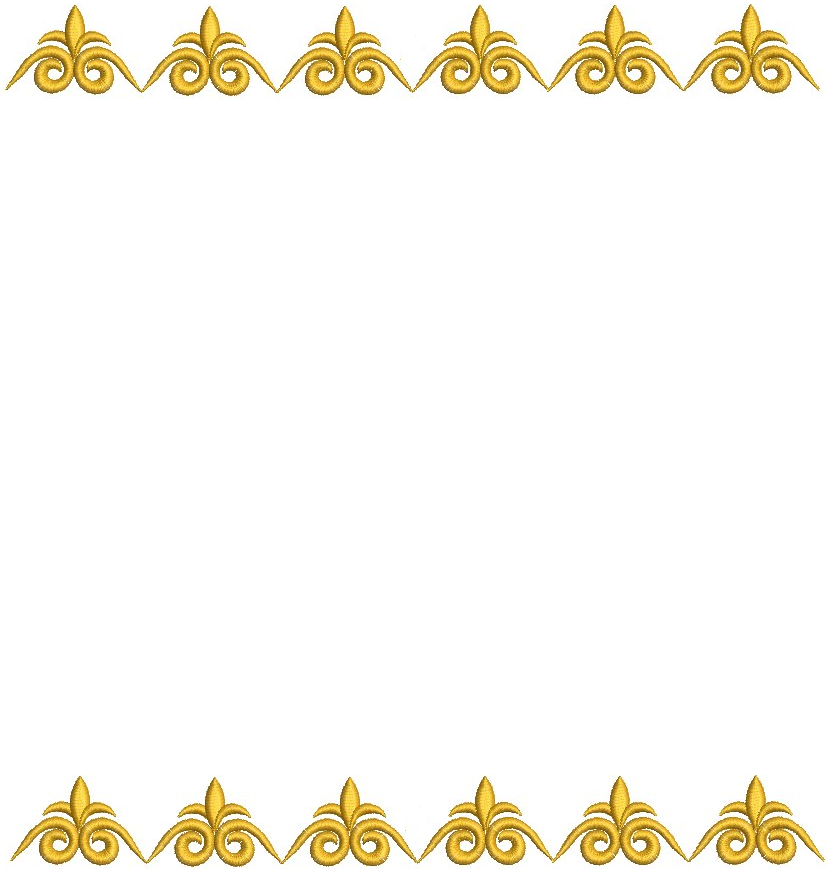 Подготовка к конкурсу инсценированной сказки оказывает благоприятное влияние на развитие речи на  родном языке
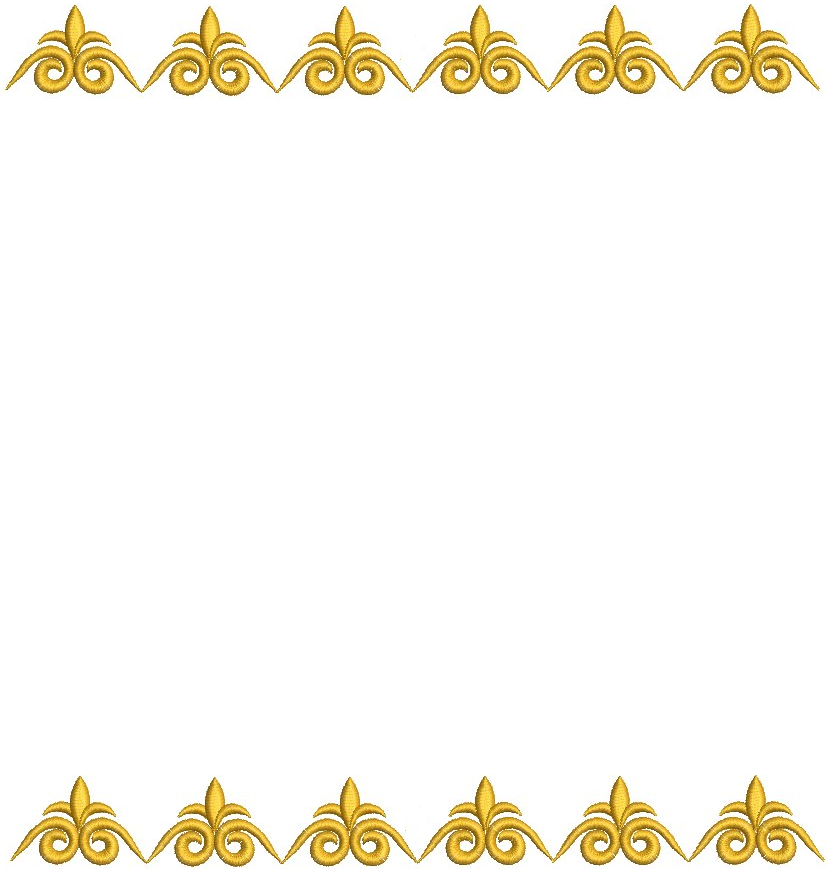 Устное народное творчество обладает удивительной способностью пробуждать в детях доброе начало.
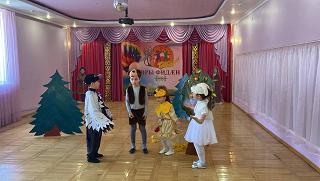 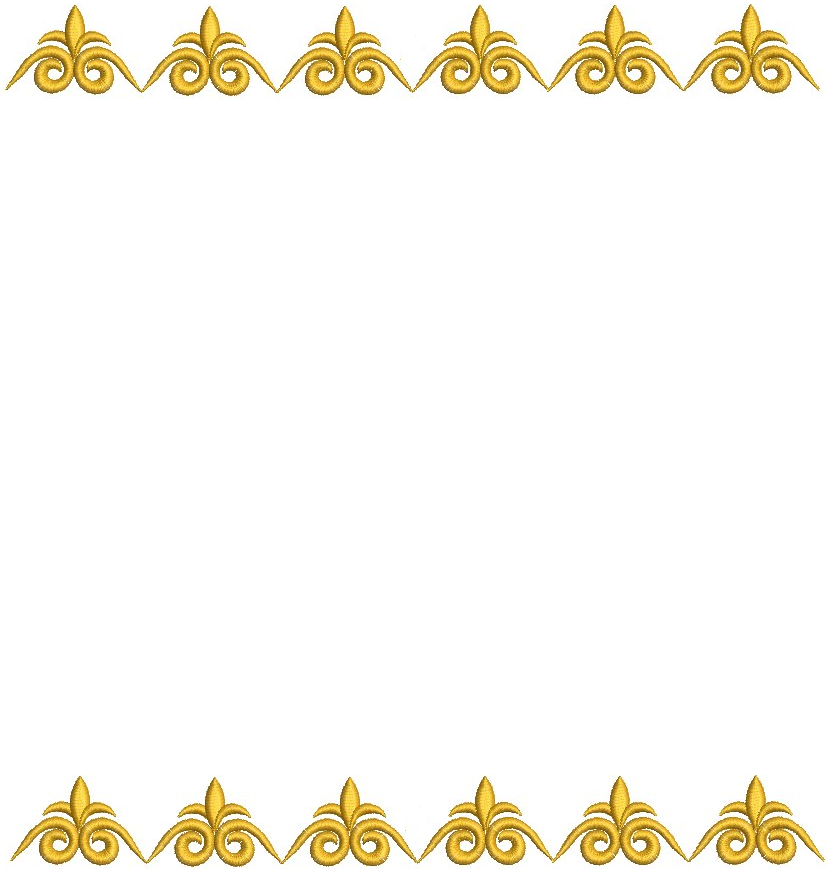 Сказки помогают показать детям: как дружба помогает победить зло
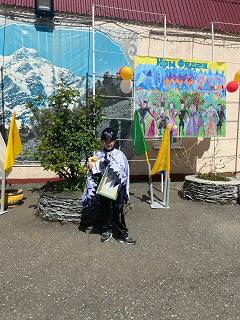 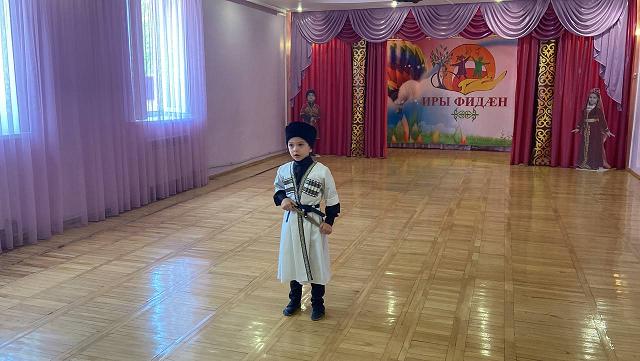 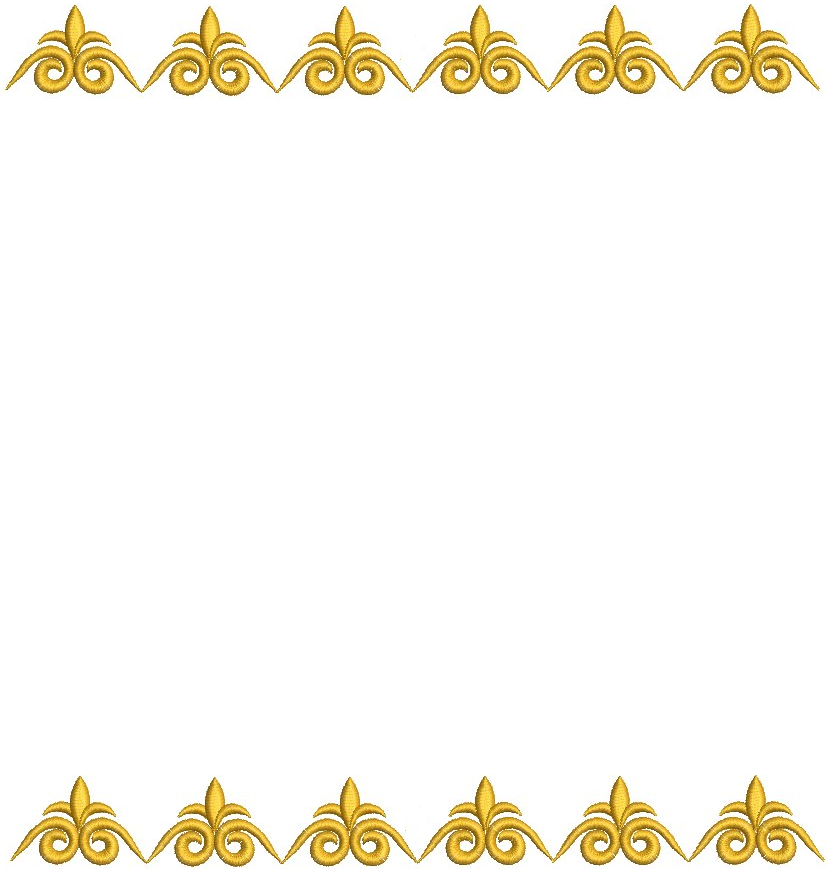 Через устное народное творчество ребёнок не только овладевает родным языком, но и приобщается к культуре своего народа.
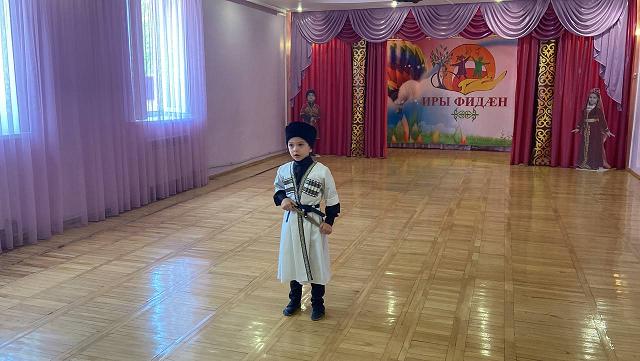 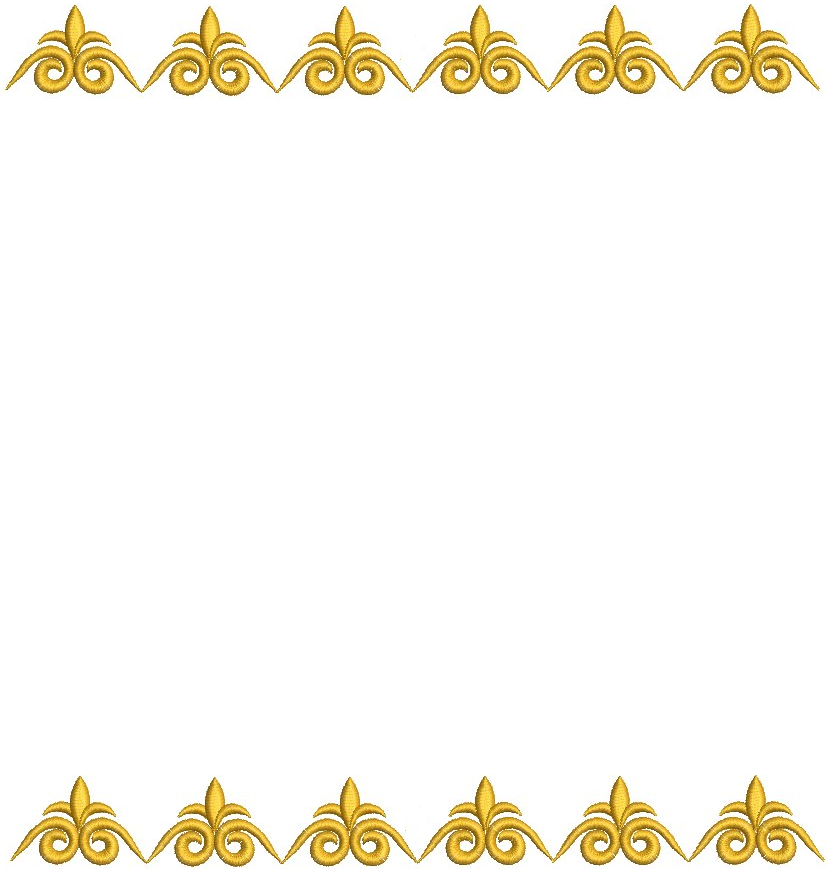 Речь в жизни человека - это наиважнейшая функция, необходимая каждому. Дошкольный возраст - это период активного усвоения ребёнком родного языка.
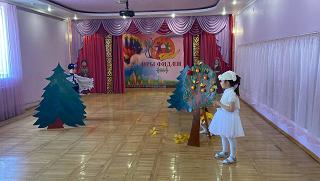 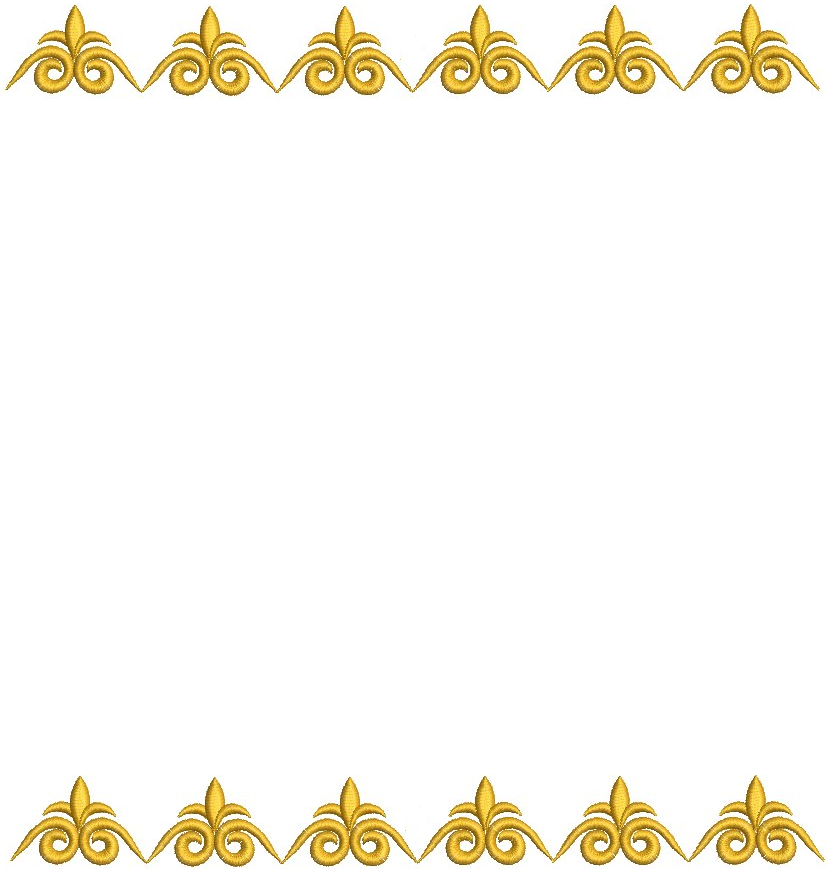 Процесс подготовки к конкурсу помогает ребенку почувствовать красоту родного языка, развивает образность речи.
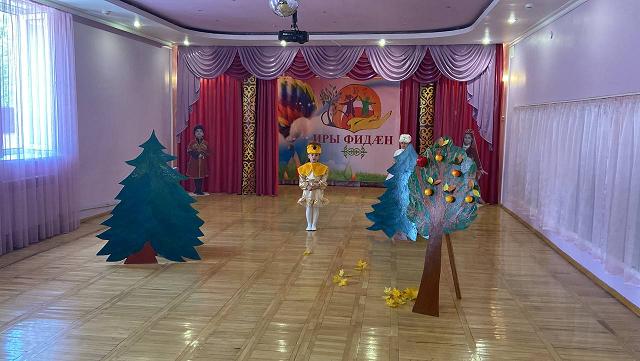 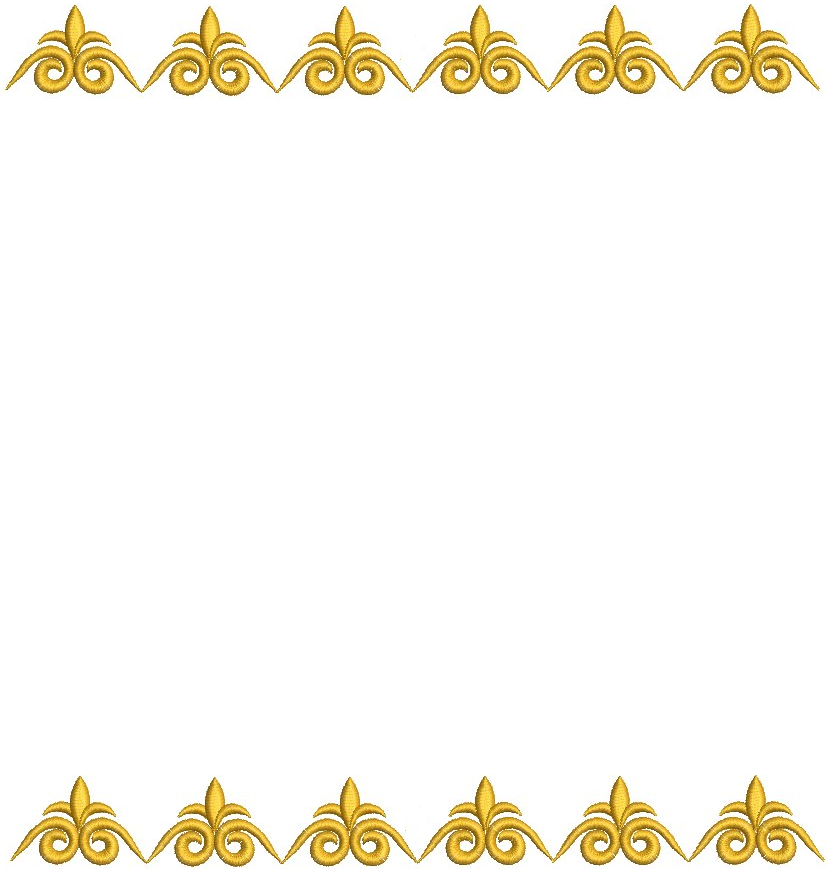 Особенно радует результат работы!
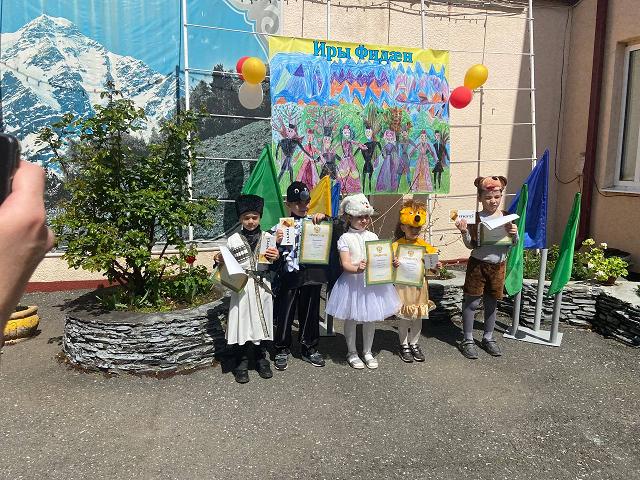